Symmetry, Metamerism and Coelom
Dr. DEEPAK RAWAL
Assistant Professor
Department  of Zoology
MLSU Udaipur
Symmetry
Def- arrangements of body parts/organs into geometrical axis/plans.
Axis- imaginary line having two poles
Advantages-Cepahlization, polarity, locomotion
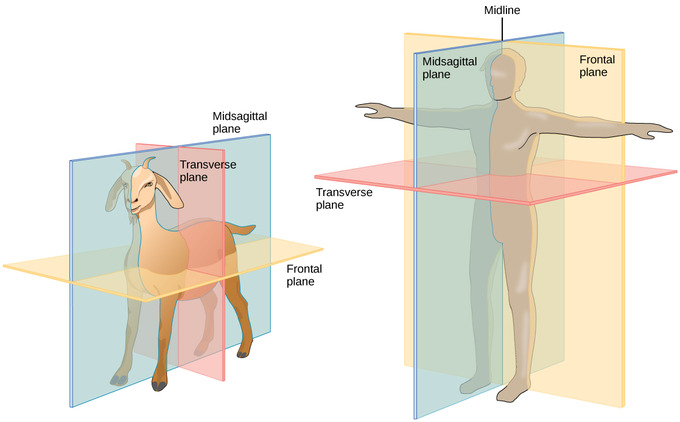 Symmetry
Division of organisms on basis of symmetry

1. Asymmetrical- eg. Sponges
2. Symmetrical-


Spherical		     Radial			Bilateral
eg. Volvox		eg. Echinoderms   eg. Platyhelminthes -Chordates
			        Cnidarians
Symmetry
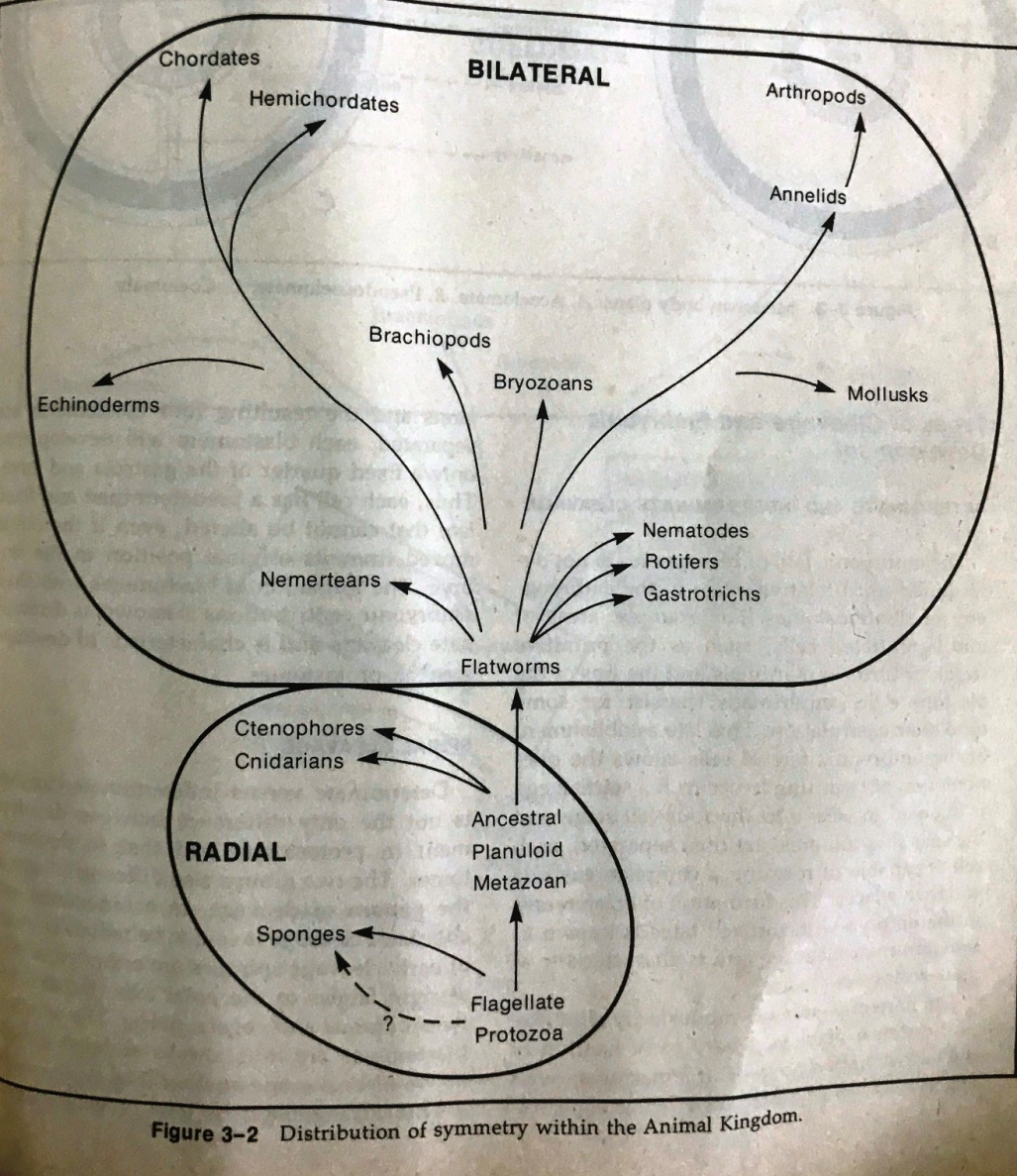 Symmetry
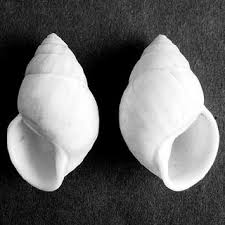 Metamerism
Def- division of body into linear series of similar parts/sections.
 Each part is called segment/somite/metamere.
Hox genes are responsible for this.

Head/Prostomium



				Trunk


			Tail/Pygidium
Metamerism
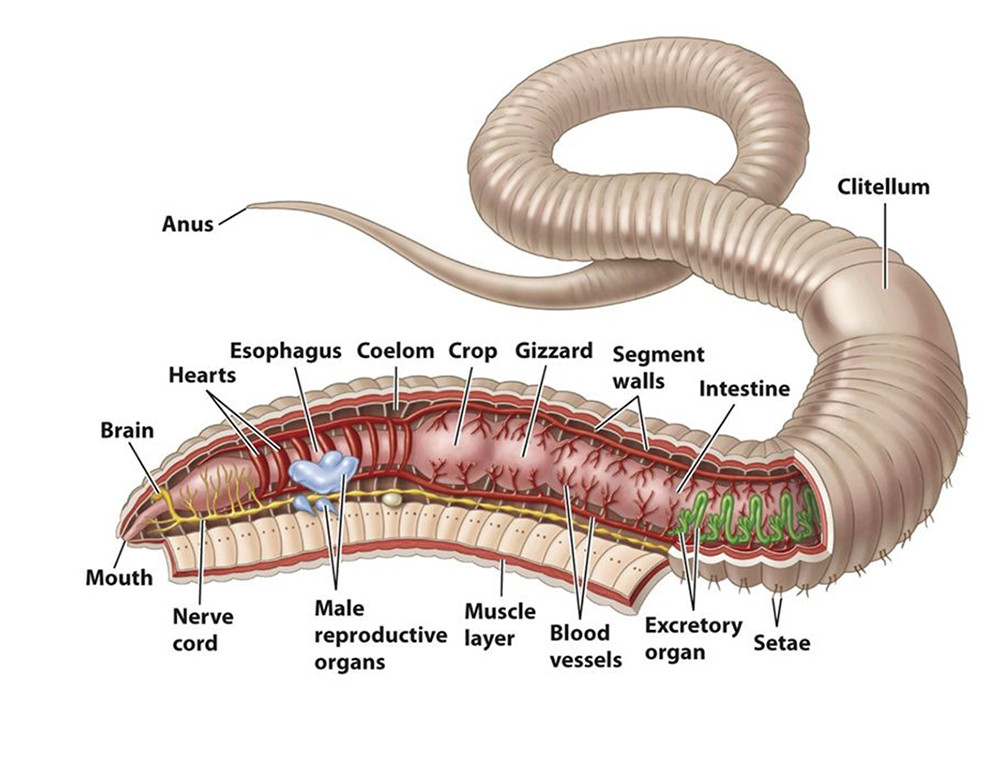 Metamerism
Types- 
External (eg. Arthropoda)
Internal (eg. Chordata {ribs, vertebrae, somites etc.}
Both (eg. Annelida)
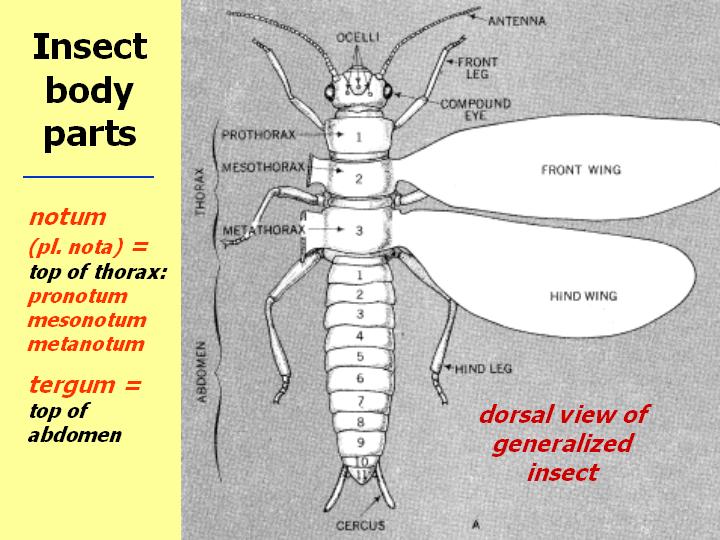 Metamerism
Pseudometamerism/strobilization eg. Taenia
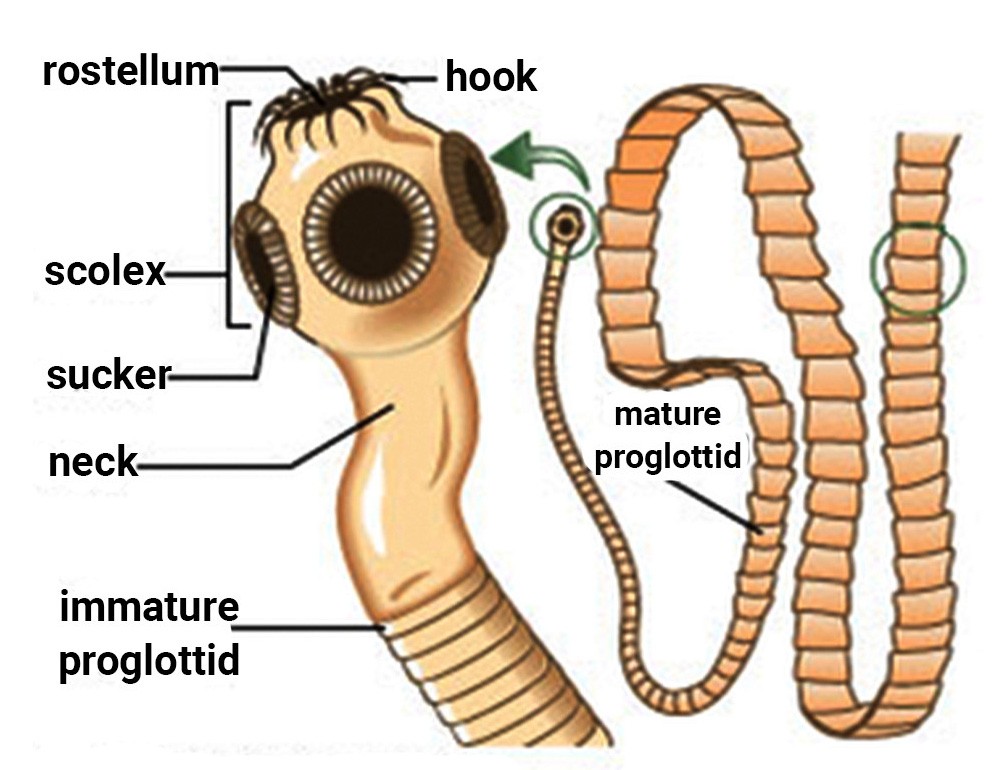 Coelom
Def- fluid filled cavity between body wall and digestive tube covered on both side (outer and inner) by embryonic mesoderm.

Triploblastic organisms


Acoelomates	Pseudocoelomates	Coelomates


		Enterocoelomates 	Schizocoelomates
Coelom
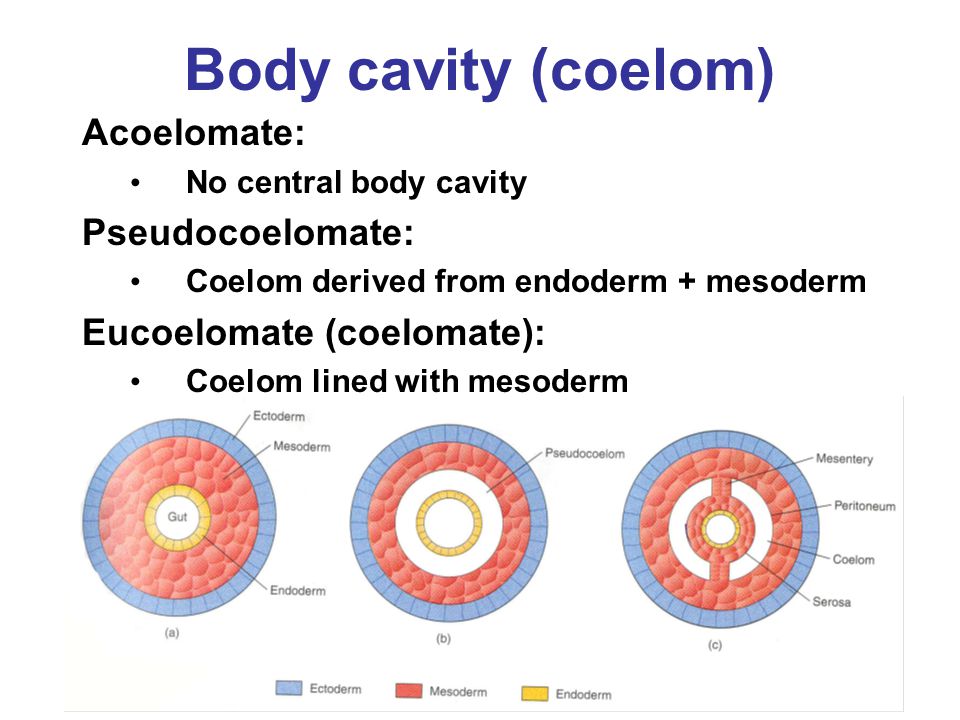 Coelom
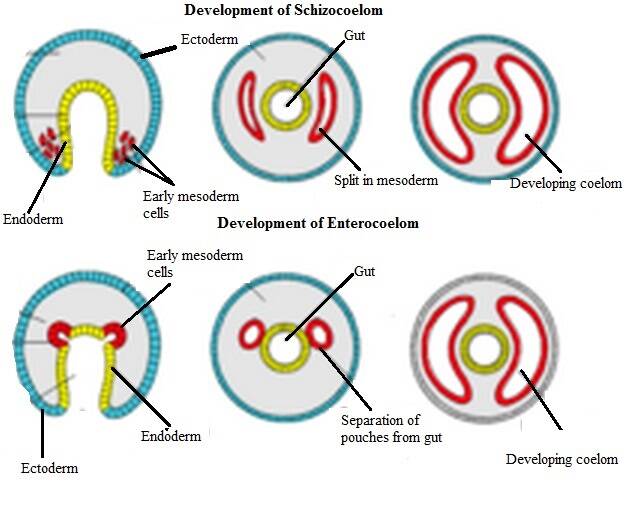 Coelom
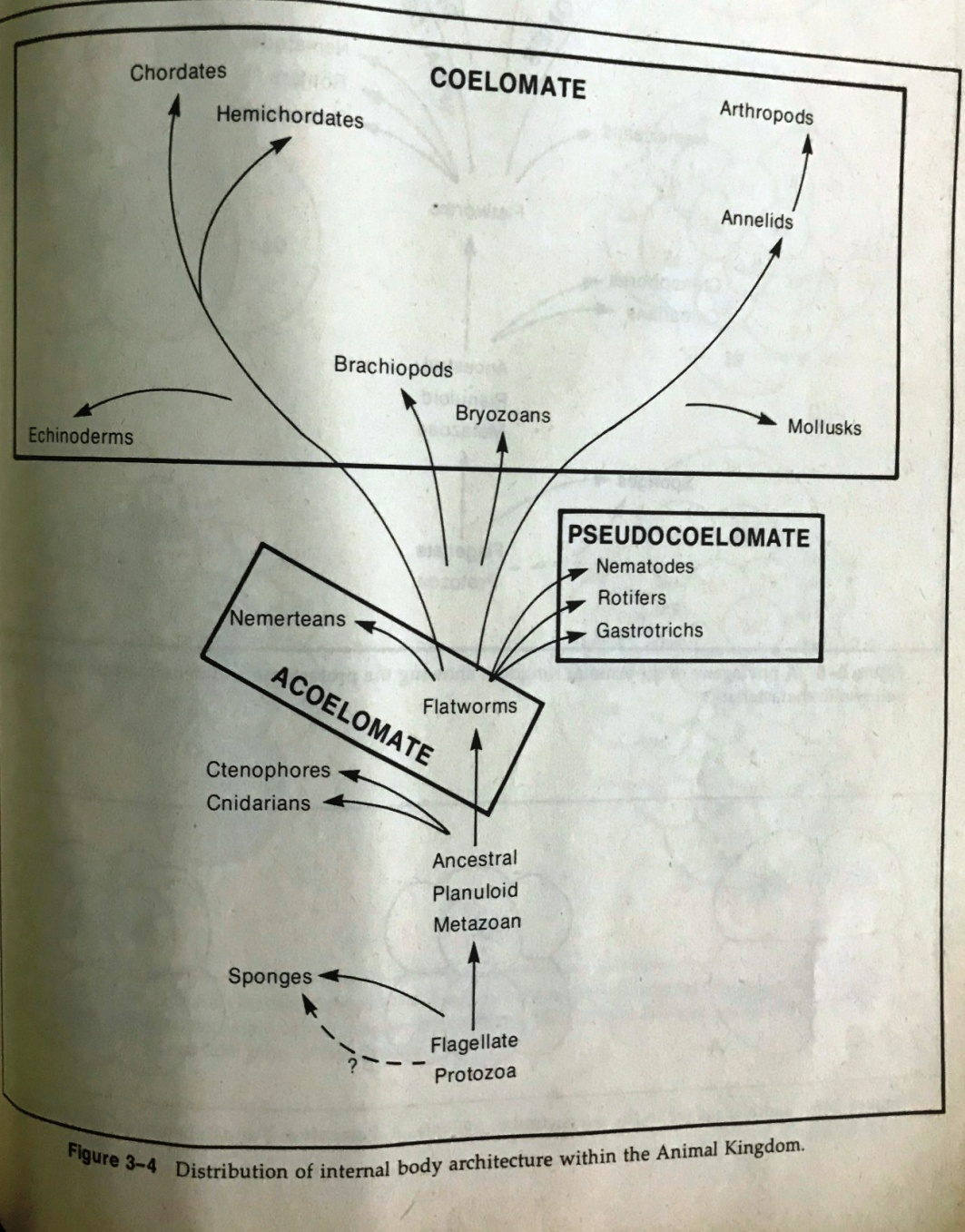 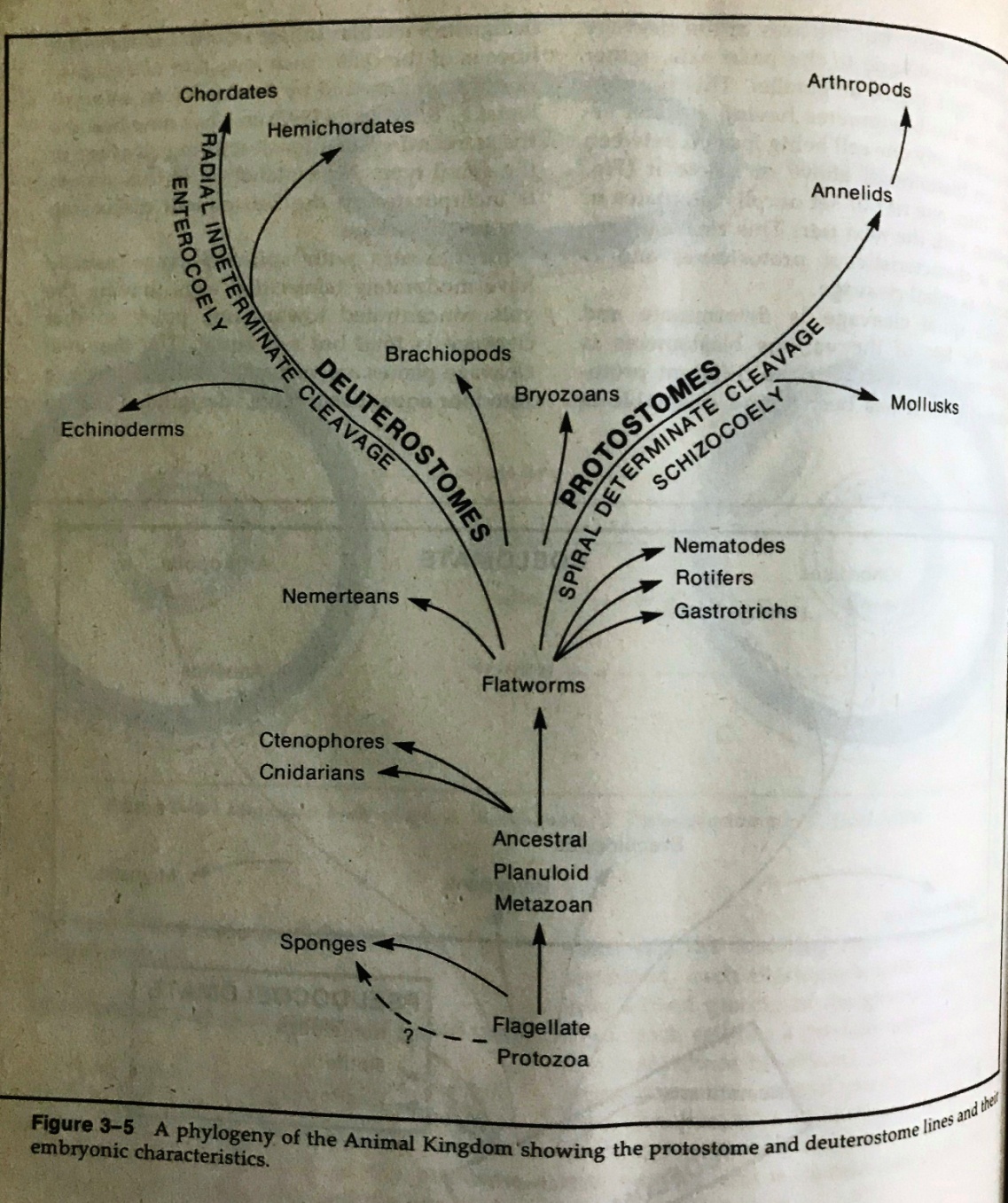 Coelom
Significance of Coelom:

Provide space for viscera.
Provide flexibility.
Provide medium for circulation and nutrition.
Shok protection.
Collection of excretory matter.
THANK YOU
1970-Y
1950-X